Psychohygiena - neurotické poruchy
PhDr. Kateřina Bartošová, Ph.D.
Neuróza
V r. 1789 W. Cullen poprové užívá termín neuróza
V roce 1880 G. M. Beard používá pojem neurastenie 
V roce 1871 DaCosta popsal tento jev jako „dráždivé srdce“
Podrobněji se významně zabývá až Sigmund Freud, v roce 1895 pojem úzkostná neuróza
Od 70 let 20 století odklon  
→ Dnes poruchy definovány v MKN-10 pod kódem F40–F49
F40–F49
F40 Fobické úzkostné poruchy

F41 Jiné úzkostné poruchy

F42 Obsedantně-kompulzivní porucha

F43 Reakce na závažný stres a poruchy přizpůsobení

F44 Dissociativní (konverzní) poruchy

F45 Somatoformní poruchy

F48 Jiné neurotické poruchy
Rozeznáváme tedy 6 velkých skupin neurotických a úzkostných poruch. 
U dětských a dospívajících pacientů jsou hranice mezi jednotlivými poruchami ještě méně ostré než u dospělých. 
Léčebné přístupy jsou v celé skupině neurotických a úzkostných poruch velmi podobné.
F40 Fobické úzkostné poruchy
F40.0 Agorafobie
.00 Bez panické poruchy 
.01 S panickou poruchou 

F40.1 Sociální fobie

F40.2 Specifické (izolované) fobie 

F40.8 Jiné fobické úzkostné poruchy

F40.9 Fobická úzkostná porucha nespecifikovaná
Základní příznaky
strach z konkrétních situací
tělesné příznaky úzkosti
vyhýbavé chování
zabezpečující chování 
anticipační úzkost
často i depresivní nálada
Strach
Jak si představujete svůj strach?
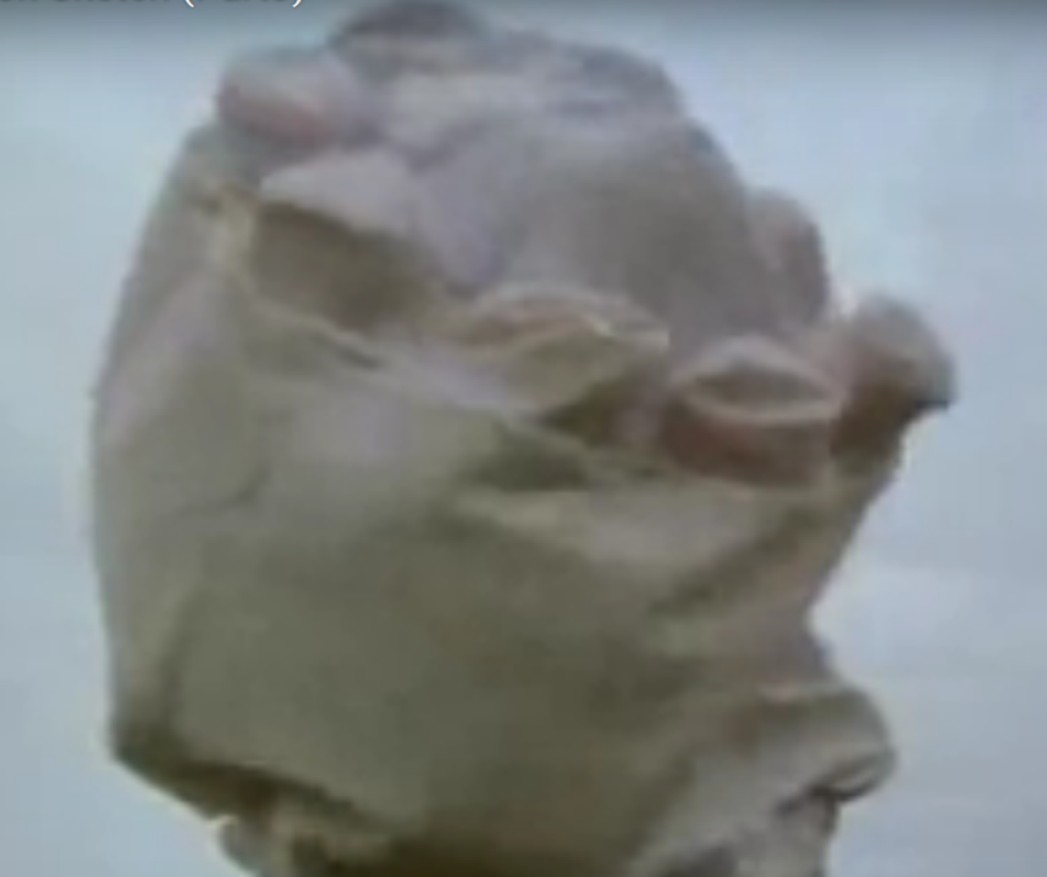 Tělesné příznaky úzkosti
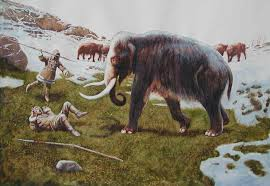 Vyhýbavé chování
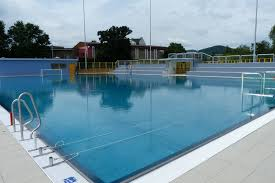 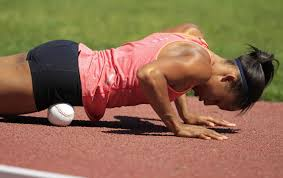 Zabezpečující chování
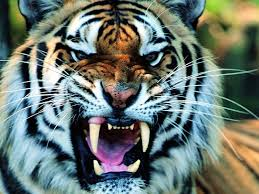 Anticipační úzkost
Muž na smrtelné posteli…
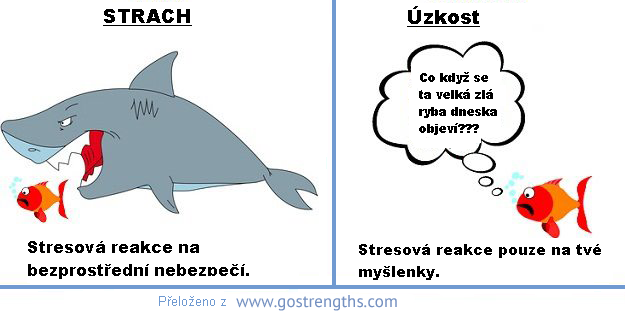 Depresivní nálada
ztráta zájmu o oblíbené činnosti
pocity beznaděje a méněcennosti
 nevýkonnost
nechutenství
poruchy spánku 
myšlenky na smrt
…
negativní interpretace
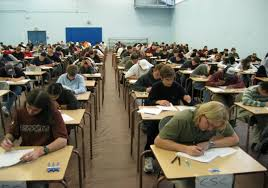 Specifické fobie
Jde o skupinu fobií, kde je úzkost vázána na specifické objekty nebo situace. 
Velmi často je přítomno vyhýbavé chování (často úspěšné). 
Při setkání s obávaným objektem nebo situací vzniká masivní úzkost, která může přerůst až do záchvatu paniky.
V případě zájmu…
https://www.youtube.com/watch?v=BzNSYw7xwpU&list=PLBC166F83ACE852E8&index=1
Agorafobie
Jedná se o strach ze situací, kde by se člověk nemusel dovolat pomoci…
Může jít například o strach z opuštění domu, návštěvy obchodů, strach z davů, z veřejných prostranství, z cestování veřejnou dopravou bez doprovodu, z návštěvy divadla či kina, z uzavřených prostor atd.
skutečné nebezpečí neexistuje, postižený si uvědomuje přehnanost svého strachu a dokáže si připustit, že se těmto situacím vyhýbá. 
To vše výrazně narušuje kvalitu života.
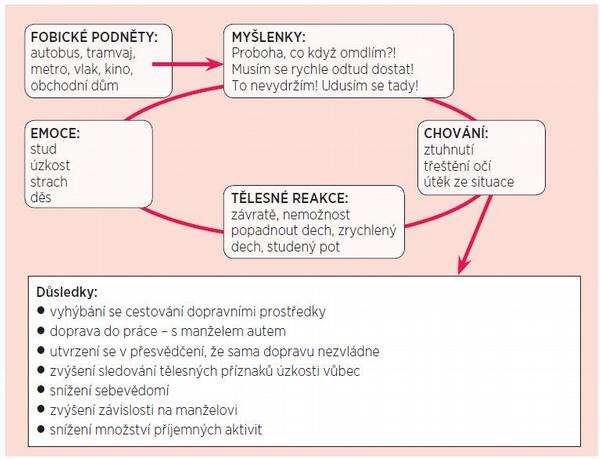 Agorafobie
Asi 2-3x častější u žen než u mužů. 
Celoživotní prevalence 2,9-6,7 % populace 
U většiny jsou přítomny panické záchvaty (agorafobie s panickou poruchou). 
Je to porucha především mladých dospělých, spíše dlouhodobá, v průběhu se samovolně zlepšuje a zhoršuje.
Agorafobie - léčba
antidepresiva SSRI nebo moklobemid, pro rychlou úlevu anxiolytika (např. alprazolam)
+ psychoterapie (KBT metoda první volby)
Sociální fobie
Jde o strach ze situací, kdy je postižený v kontaktu s jinými lidmi. 
Obává se zkoumavých pohledů jiných, má strach, že bude v centru pozornosti. Už tato představa v něm vyvolá touhu se takovým situacím vyhýbat (vyhýbavé chování). 
Často se objevuje silná anticipační úzkost. 
Pokud se do obávané situace dostane, objeví se rychle narůstající úzkost až panika, postižený zrudne, může se třást, je mu nevolno a obává se, že se pozvrací, má nucení na močení či na stolici…
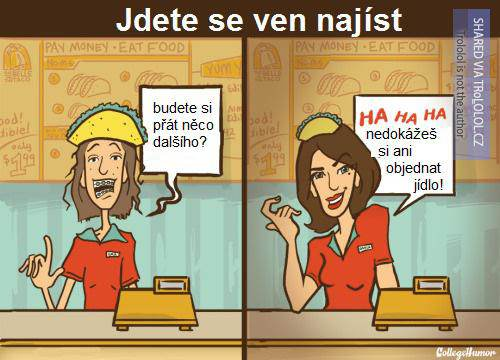 U dětí se strach typicky týká následujících situací:
vystoupení před třídou
hudební nebo sportovní výkon před jinými
zapojit se do hovoru jiných
mluvit s dospělými
psát na tabuli
objednat jídlo v restauraci
chodit večer do společnosti (např. taneční)                                                                                                                           
používání veřejného WC
jídlo ve školní jídelně
Sociální fobie léčba
Psychofarmaka + KBT (nácvik sociálních dovedností) 
celoživotní prevalence 13,3 %
F41 Jiné úzkostné poruchy
F41.0 Panická porucha (epizodická paroxyzmální úzkost) 

F41.1 Generalizovaná úzkostná porucha 

F41.2 Smíšená úzkostně depresivní porucha 

F41.3 Jiné smíšené úzkostné poruchy 

F41.8 Jiné specifikované úzkostné poruchy 

F41.9 Úzkostná porucha nespecifikovaná
F42 Obsedantně-kompulzivní porucha
F42.0 Převážně obsedantní myšlenky nebo ruminace 

F42.1 Převážné nutkavé akty (kompulzivní rituály) 

F42.2 Smíšené obsedantní myšlení a jednání 

F42.8 Jiné obsedantně-kompulzivní poruchy 

F42.9 Obsedantně-kompulzivní porucha nespecifikovaná
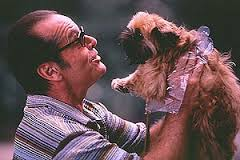 F43 Reakce na závažný stres a poruchy přizpůsobení
F43.0 Akutní reakce na stres 

F43.1 Posttraumatická stresová porucha 

F43.2 Poruchy přizpůsobení 

F43.8 Jiné reakce na závažný stres 

F43.9 Reakce na závažný stres nespecifikovaná
Základem je stresová reakce…
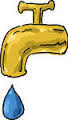 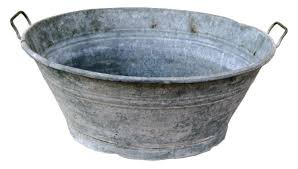 Život není sprint, je to maraton
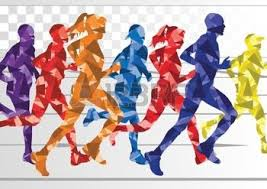 Proč tolik lidí sprintuje?
Cvičení 1 
Napište si prosím všechny věci, které jste v posledních dvou dnech dělali – i ty nejmenší… (čištění zubů, odesílání mailů…). Pěkně postupně. Schválně jestli si vzpomenete 
Proč tolik lidí sprintuje?
Cvičení 2  
Kde byste chtěli být za 10 let? Jaké role byste chtěli zastávat, čeho byste chtěli dosáhnout, kteří lidé jsou pro vás důležití ?
Osobní priority x míra tlaku?
Plánování dne
! tendence plánovat víc než je zvládnutelné – selhání – návrat ke starým zlozvykům! 
3-6 větších úkolů (45 minut, nebo výrazné emoce) 
alespoň dvě by měly být příjemné aktivity nebo aktivity zaměřené na podporu zdraví
alespoň jedna aktivita na budování vztahů s lidmi
Odměny - zpevňování
A ještě poznámka
Multitasking nefunguje 
(je dobré plnit úkoly po sobě - snažit se dělat vždy jen jednu věc. Pokud měníme aktivity, nutí nás to stále znovu a znovu začínat, přičemž rozdělané úkoly nám stále leží v hlavě a způsobují zhoršení koncentrace na úkol, který zrovna plníme)
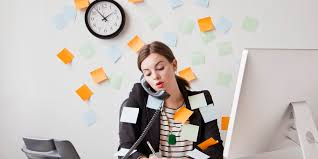 Jak zpomalit ?
Buďte všímaví (mindfull)
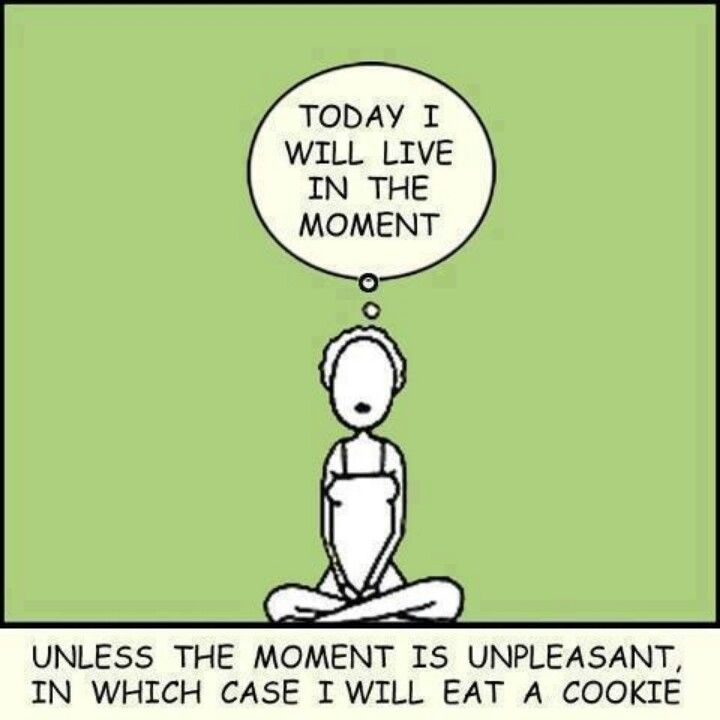 Cvičení na doma
10 nádechů
Jednoduché cvičení, které přivede Vaši pozornost k Vám a propojí Vás s okolním světem. Procvičujte během dne, především v okamžicích, kdy si všimnete, že jste chyceni ve vlastních myšlenkách a pocitech. 
1. Desetkrát se pomalu a zhluboka nadechněte. Soustřeďte se na výdech – vydechujte co nejpomaleji, až do chvíle kdy budete mít úplně vyprázdněné plíce – dovolte jim, aby se opět pomalu naplnily. 
2. Všimněte si jaký je to pocit, když se vaše plíce pomalu vyprazdňují. Všimněte si, jaké to je, když se naplňují. Všimněte si, jak se zvedají a klesají vaše ramena. 
3. Zkuste nechat vaše myšlenky procházet hlavou, jako by to byla auta, jedoucí kolem vašeho domu. 
4. Rozšiřte vaše vnímání: vnímejte najednou vaše dýchání a vaše tělo. Rozhlédněte se po pokoji a všimněte si co kolem vidíte, slyšíte, cítíte za vůně, čeho se můžete dotknout a co cítíte. 

Kotva 
Opět jednoduché cvičení, které vám pomůže soustředit se na sebe a propojit se s okolním světem. Procvičujte během dne, především v okamžicích, kdy si všimnete, že jste chyceni ve vlastních myšlenkách a pocitech.
1. Položte nohy na zem.  
2. Zatlačte je do země. Všimněte si podlahy pod vámi, které vás podpírá. 
3. Všimněte si napětí ve svalech nohou, které vzniká tím, že tlačíte nohy dolů. 
4. Vnímejte celé své tělo – představte si pocit příjemné tíhy, které postupuje skrze vaši hlavu, páteř, nohy až do země. 
5. Teď se rozhlédněte kolem sebe a všimněte si, co kolem vidíte a slyšíte. Vnímejte prostor, ve kterém se nacházíte a všímejte si toho, co děláte. 

5 věcí 
Opět jednoduché cvičení, které vám pomůže soustředit se na sebe a propojit se s okolním světem. Procvičujte během dne, především v okamžicích, kdy si všimnete, že jste chyceni ve vlastních myšlenkách a pocitech.
1. Na chvíli se zastavte. 
2. Podívejte se kolem sebe a všimněte si pěti věcí, které kolem vidíte.  
3. Pozorně se zaposlouchejte a všimněte si pěti zvuků, které slyšíte kolem sebe. 
4. Všimněte si pěti věcí, které můžete cítit, že jsou v kontaktu s Vaším tělem. (například: hodinky na zápěstí, kalhoty na nohou, vzduch na tváři, chodidla na zemi, židle na zádech…) 
5. Nakonec – udělejte všechno výše zmíněné naráz.
http://praveted.info/jak_cvicit_vsimavost
Uvědomujte si své cíle
Bylo to dnes zajímavé ?